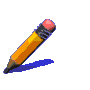 Времена года. 
Палитра цветов.

 Презентация 
к уроку изобразительного искусства 
в 1 классе.
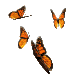 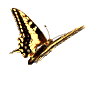 Наш мир прекрасен и удивителен . . .
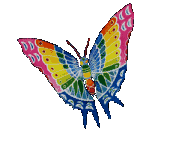 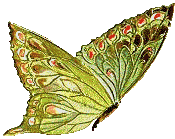 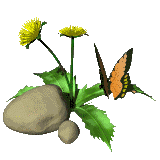 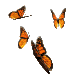 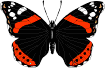 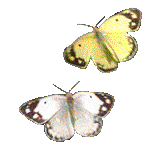 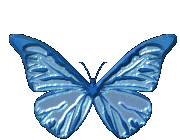 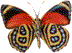 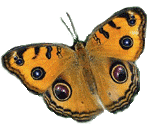 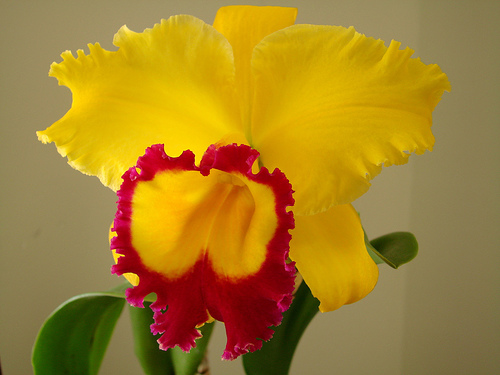 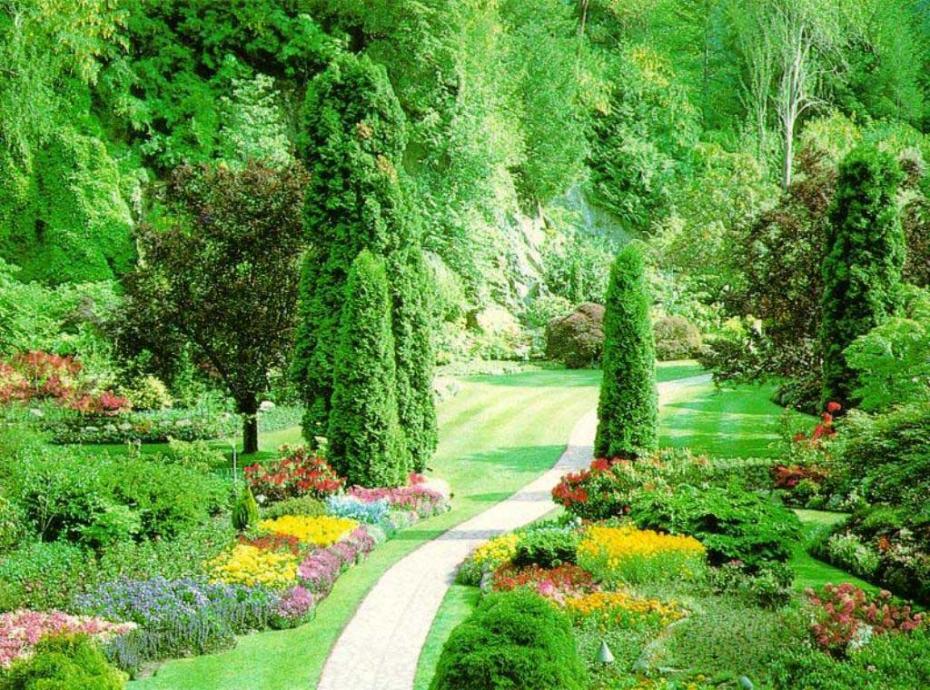 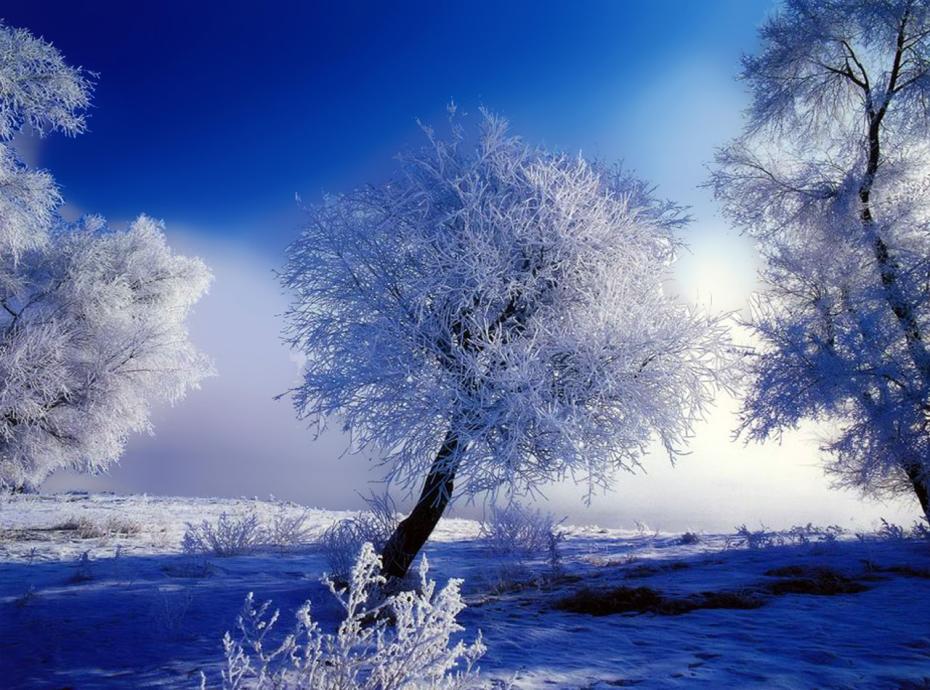 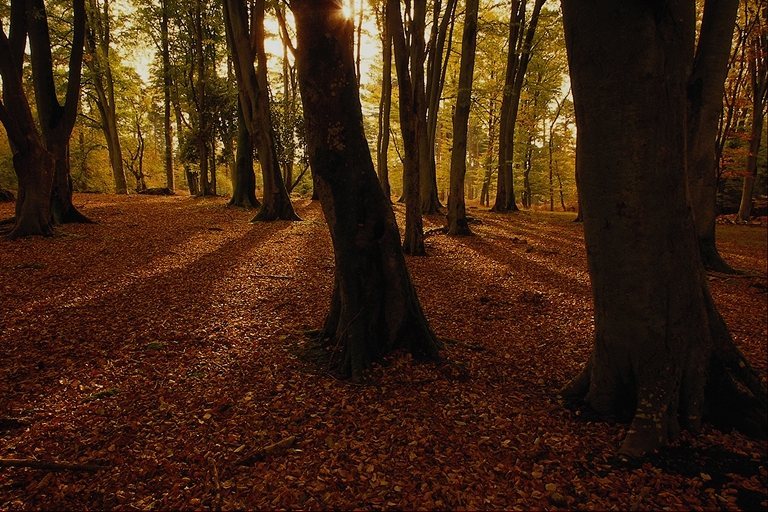 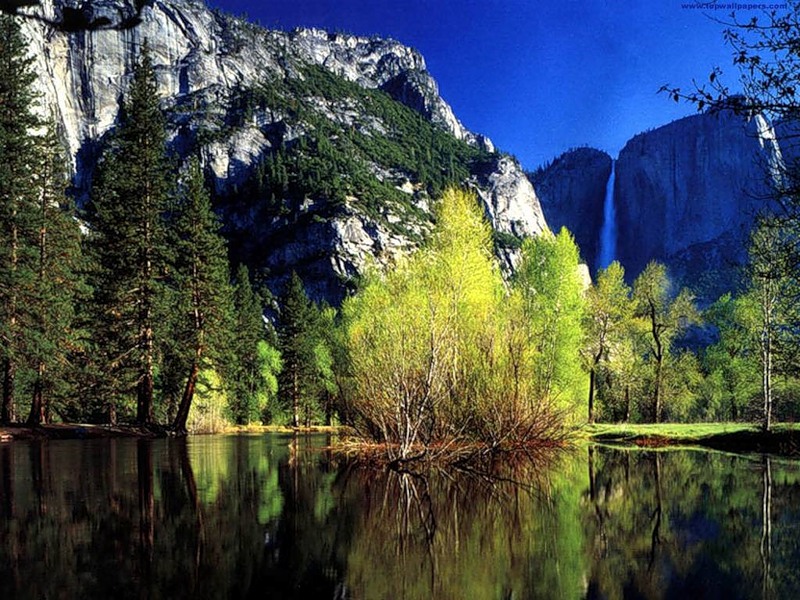 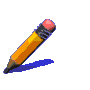 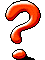 Почему?
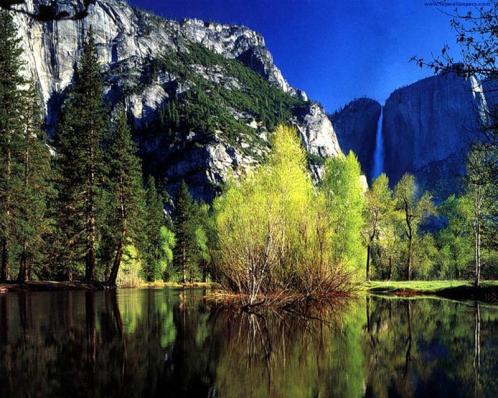 Сравни
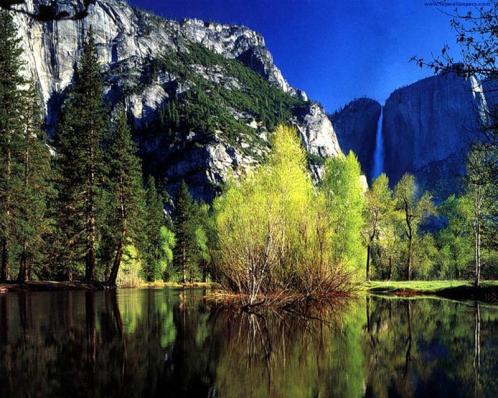 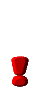 Сколько вокруг цветов?
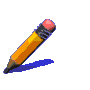 Поиграем!
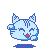 «Кто больше назовёт цветов?»
Какие цвета использует художник при изображении осени?
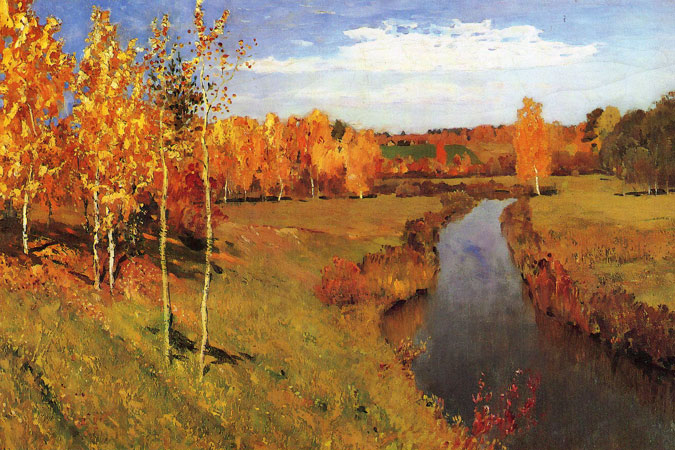 Жёлтый
 Красный
 Оранжевый
 Коричневый
Исаак Левитан «Золотая осень»
Какие цвета использует художник при изображении зимы?
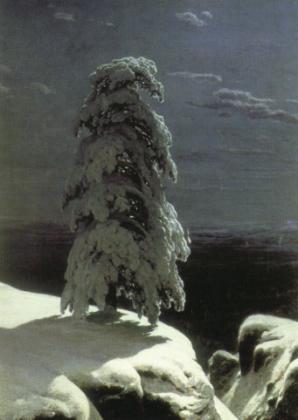 Синий
Голубой 
Белый
Иван Шишкин «На севере диком»
Какие цвета использует художник при изображения весны?
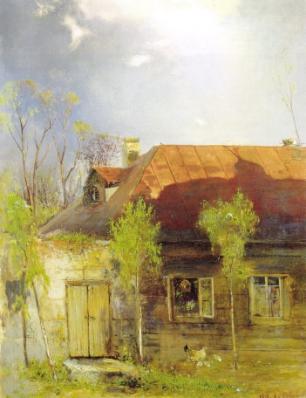 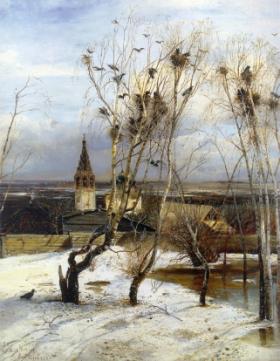 Зелёный
Коричневый
Алексей Саврасов «Домик в провинции. Весна
Алексей Саврасов «Грачи прилетели»
Какие цвета использует художник при изображении лета?
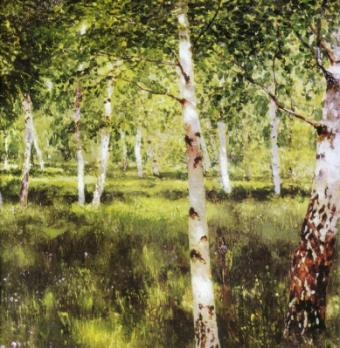 Многоцветье
Исаак Левитан «Берёзовая роща»
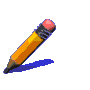 Запомни
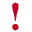 Палитра цветов - набор цветов, которые художник использует при написании картины.
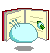 Порисуем!
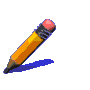 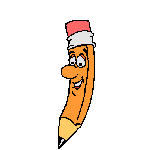 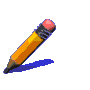 Нарисуй волшебный цветок любимого времени года
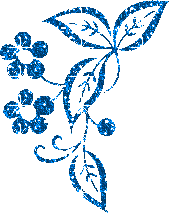 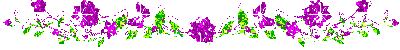 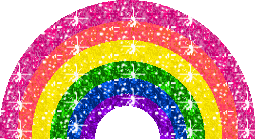 Детские работы
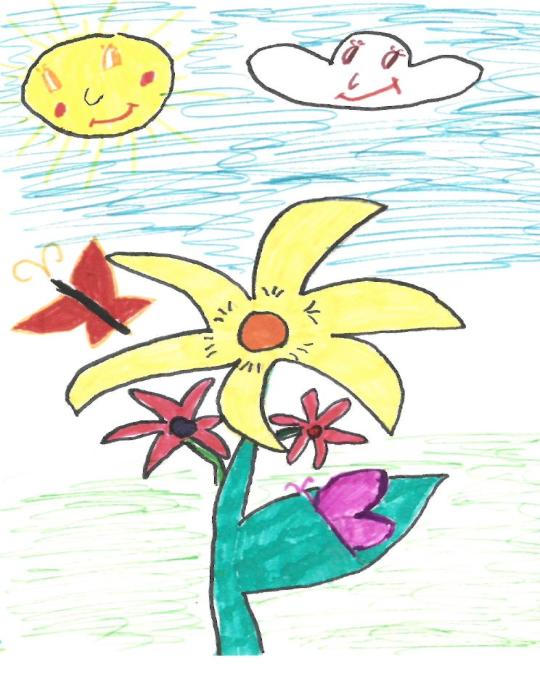 Цветок лета
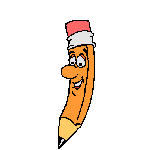 Авдеенкова Саша
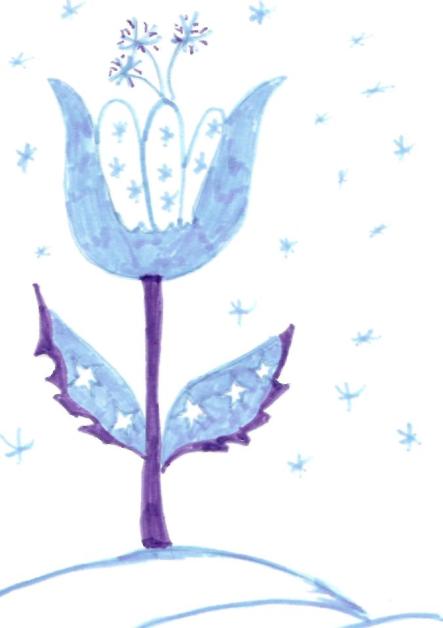 Цветок зимы
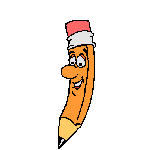 Решетнёв 
         Влад
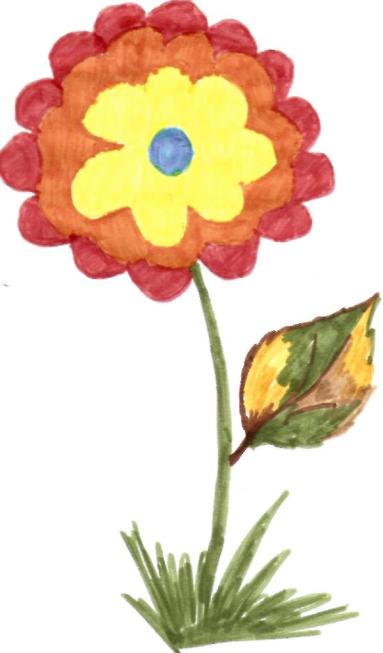 Цветок осени
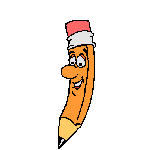 Боброва 
Аня
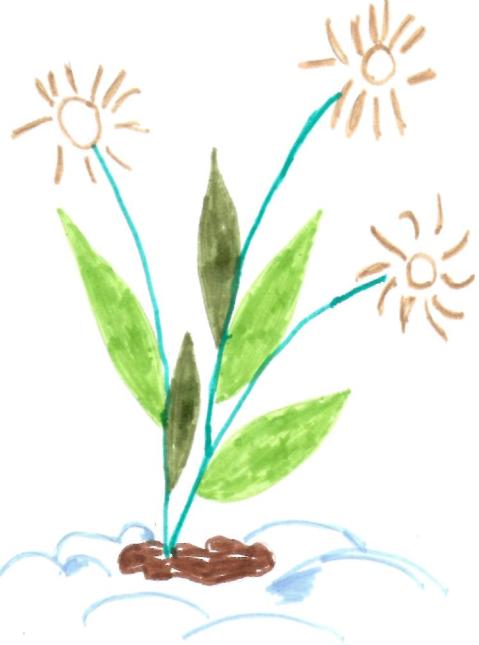 Цветок  весны
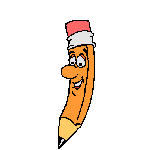 Челуснов
Игорь
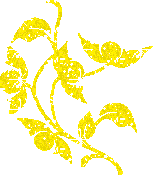 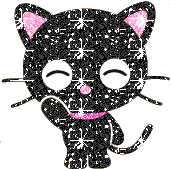 Молодцы!
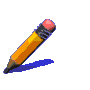 Рекомендуемая литература
Неменская Л.А. Искусство и ты. Учебник для 1 класса начальной школы. – М.: «Просвещение» 2001.
Материалы из Википедии
 Изображения и фотографии из интернета
 Репродукции картин Шишкина И. И.; Саврасова А. К.; Левитана И. И.
 Детские работы учеников 1-х классов МС(п)О школы № 7 г. Ярцево
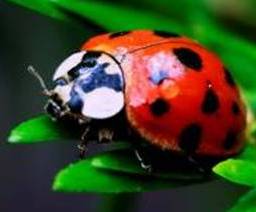 Курсовую работу 
подготовила 
учитель изобразительного искусства 
МС(п)ОШ № 7 
г. Ярцево
Матвеева 
Ирина Геннадьевна